Parte III del Entrenamiento:
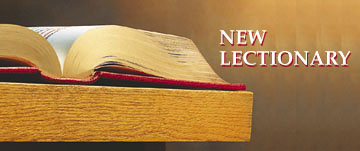 Introducción del Leccionario.
Retroalimentación (o crítica 
    constructiva) y Apoyo 
  como una herramienta de 
 crecimiento y aprendizaje.
Práctica de las Lecturas y
    preguntas sugeridas.
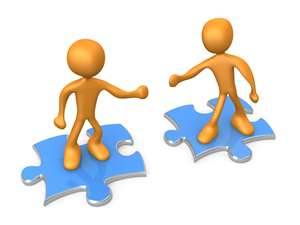 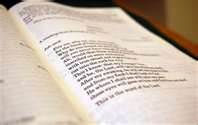 Introducción del Leccionario
Proclamador, es el instrumento que “hace” que el mensaje LLEGUE.
Proclamar:
    pro = en frente de
    claim = declarar en fe

El Lector en la Iglesia…PROCLAMA!
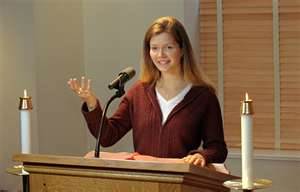 Es más fácil que el cielo y la tierra se acaben, a que la  más pequeña parte de una letra de la Ley deje de cumplirse.
El Segundo Concilio Vaticano asignó tres diferentes ciclos litúrgicos: A, B, and C.




Mateo para el ciclo A
Marcos para el ciclo B 
Y Lucas para el ciclo C.
El Evangelio según San Juan es para la Pascua para los tres ciclos.
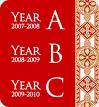 Familiarízate  con el Leccionario
El libro que va en Procesión  
     a la entrada de la Misa es el 
     EVANGELIARIO, no el 
     Leccionario.
El Leccionario debe estar ya listo 
   en el ambón, antes llamado púlpito
    (podium).
Tampoco debe ser llevado en 
    procesión al final de la Misa.
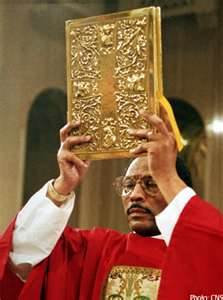 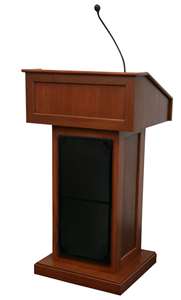 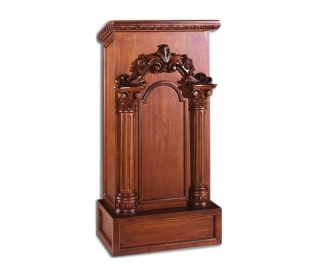 Al principio tiene varias tablas.
También contiene el Índice.
El índice también tiene una 
  introducción llamada:
   “INTRODUCCION GENERAL AL  LECCIONARIO ” que fue publicada en 1981.
La Introducción consiste en tres partes:
	* El Preámbulo (Capítulo I)
	* La Primera Parte (Capítulos II y III), y
	* La Segunda Parte ( Capítulos IV, V, y VI)
Les recomendamos que se familiaricen con el Capítulo IV : “Arreglos Generales  de las Lecturas de la Misa”.
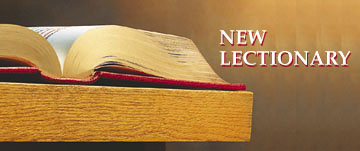 Antes, sólo teníamos dos lecturas. El Concilio Vaticano II incluyó una lectura más.


   



Veamos la conexión entre las tres Lecturas:
La Primera Lectura: Lleva el Tema de la Estación Litúrgica.
El Salmo Responsorial: Va conectado a la Primera Lectura
La Segunda Lectura: Tiene el tema de la Fiesta a celebrar.
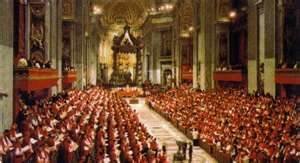 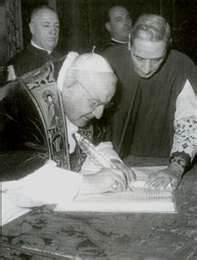 Volúmenes del Leccionario
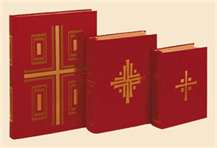 En inglés se usan cuatro volúmenes.

En español hay tres.
Volumen I: Contiene las Lecturas del domingo, de Pentecostés.
Volumen II: Contiene las Lecturas del domingo, después de Pentecostés. 
Volumen III: Contiene las Lecturas para 
    ocasiones  Especiales.
Es bueno también aprender los colores de
 las Estaciones  del Ciclo Litúrgico.
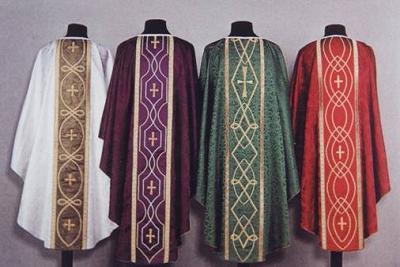 En cierta forma es una   	                                   Biblia abreviada.
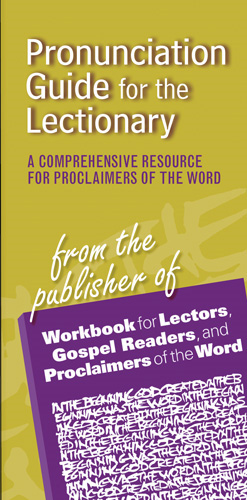 Crítica Constructiva de Apoyo
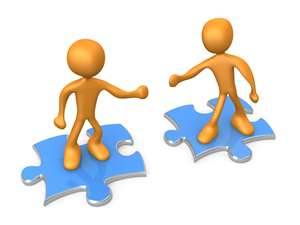 Retroalimentación





Apoyo
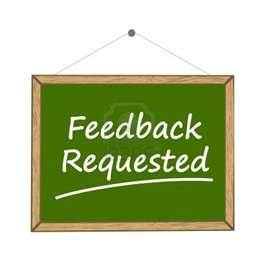 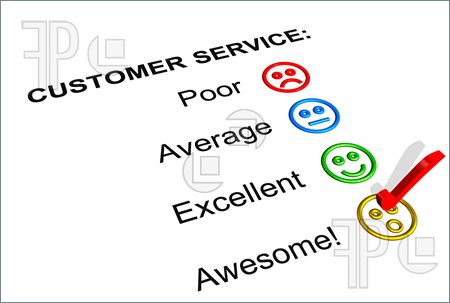 Sugerencias para Críticas Constructivas
No preguntes y luego discutas o no aceptas las sugerencias.
Di “gracias” y trabaja en modificar para crecer.
Participa en técnicas de
    crítica grupales como lo
    hemos hecho en este grupo.
Sin críticas de otros, es  difícil que 
    notemos que tan bien la Palabra de Dios 
   es recibida por la asamblea.
Hay que distinguir  la diferencia entre efectividad de la proclamación y nuestro gusto personal. (Wallace, 2004, p.67; Meagher & Turner, 2007, p. 53-54)
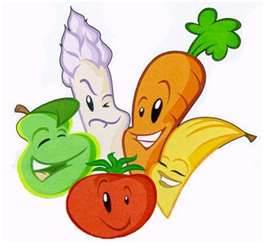 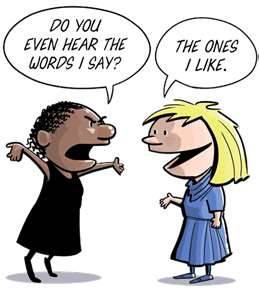 Preguntas Sugeridas
El volumen en la voz del lector fue adecuado ?
El fraseo de la Lectura hizo sentido?
Las palabras fueron pronunciadas correctamente?
La velocidad al leer permitió escuchar y seguir la lectura? 
La comunicación no-verbal fue de ayuda o distrajo? (vestuario, postura, movimiento)
El lector usó  contacto visual?
La cualidad de la voz estuvo de acuerdo a la intención de la Lectura?  (Meagher & Turner, 2007, p. 53-54)
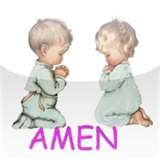 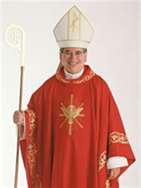 Gracias, y 
Que Dios nos bendiga!